Название проекта
Фамилия Имя

Телефон, e-mail

Организация, город
[Speaker Notes: .]
ПРОБЛЕМА
Какую проблему решает ваш проект
Кому и зачем нужен данный продукт или идея
Не надуманна ли представленная проблема - обоснование проблемы, доказательство того, что она не взята с потолка
2
РЕШЕНИЕ ПРОБЛЕМЫ
Картинка вашего продукта
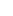 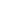 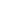 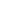 3
ТЕХНОЛОГИЯ
Описание технологии, существующей / разработанной на текущий момент
Описание важных параметров продукта
В чем состоит новизна вашего решения
4
ПОТРЕБИТЕЛИ
Кто заинтересован в использовании вашего продукта и готов за него платить
5
КОНКУРЕНТЫ
Сравнение характеристик вашего продукта с аналогами
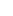 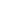 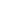 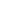 6
КОМАНДА
ФОТО
ФОТО
ФОТО
ФОТО
ФОТО
7
УРОВЕНЬ ГОТОВНОСТИ
Что уже сделано на текущий момент (исследования, прототип, MVP, первые продажи и пр.)
Что предстоит сделать в ближайшее время (план дальнейшего развития проекта)
8
Спасибо за внимание
Фамилия Имя

Контакты
9